Методика расчета прочностной надежности торсионов механической бесступенчатой передачи с помощью методов непараметрической статистики
Д.т.н.,  профессор К.В. Сызранцева,
магистрант Т.Е. Лобкова,
Тюменский индустриальный университет,
к.т.н., доцент А.В. Юркевич,
Институт машиноведения УрО РАН
Бесступенчатая передача Благонравова
Передача Благонравова отличается повышенной тяговой способностью, а также существенно сниженным расходом топлива, на 20-30%, что делает ее весьма привлекательной для российской автомобильной промышленности.
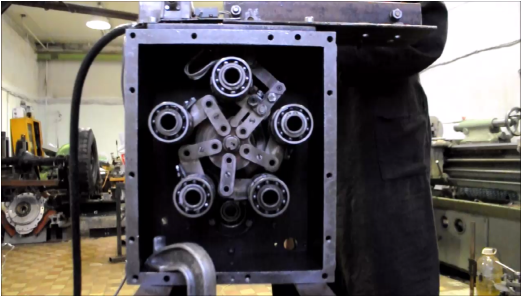 Принцип ее работы заключается в следующем: вращение ведущего вала, соединенного с коленчатым валом ДВС, преобразуется с помощью шарнирно-рычажного механизма в угловые колебания ведущих элементов пяти механических выпрямителей – механизмов свободного хода (МСХ).
Их ведущие элементы – коромысла совершают колебательное движение со сдвигом по фазе, а ведомые элементы соединены только через торсионные валы с шестернями суммирующего редуктора. Центральное зубчатое колесо этого редуктора является ведомым валом передачи и соединено с колесами АТС. 

Исследование законов управления и динамики такой передачи проводились в рамках грантов РФФИ Урал 01-01-96448, 16-08-00717, руководитель А.А. Благонравов.
2
Характер нагружения торсионов
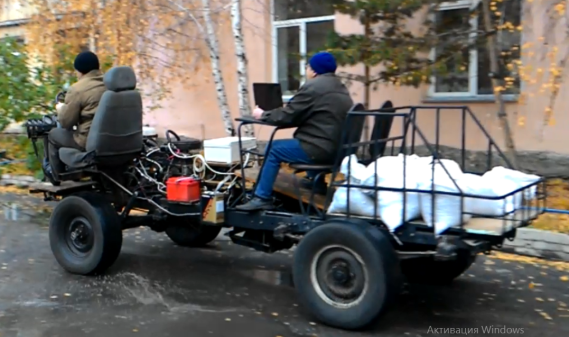 Случайная природа нагружения торсионов, одних из наиболее ответственных деталей трансмиссии, предполагает использование на стадии проектирования вероятностных методов расчета. На ходовом макете АТС с экспериментальным образцом такой передачи проведены натурные испытания. Получены экспериментальные выборки деформаций (пропорциональны касательным напряжениям τi) торсиона из стали 45ХН2МФА на характерных режимах движения: тяговом, эксплуатационном, стоповом и режиме разгона.
Фрагмент осциллограммы угловых деформаций торсиона 
при наиболее тяжелом «стоповом» режиме работы передачи:
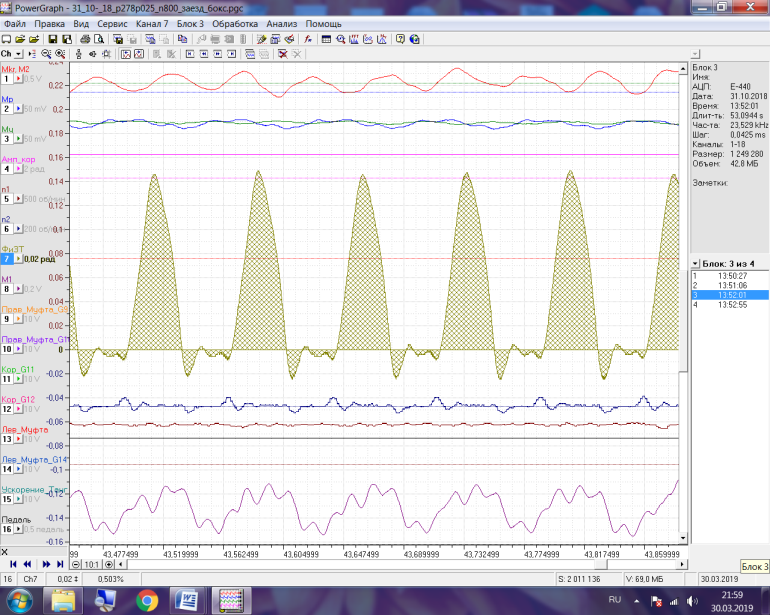 3
Восстановление функции плотности распределения касательных напряжений
Поскольку ни один из исследуемых режимов не описывается законами, исследованными в рамках параметрической статистики, функция плотности распределения касательных напряжений восстанавливается методами непараметрической статистики.
На основе оценки Парзена-Розенблатта она будет выглядеть следующим образом:
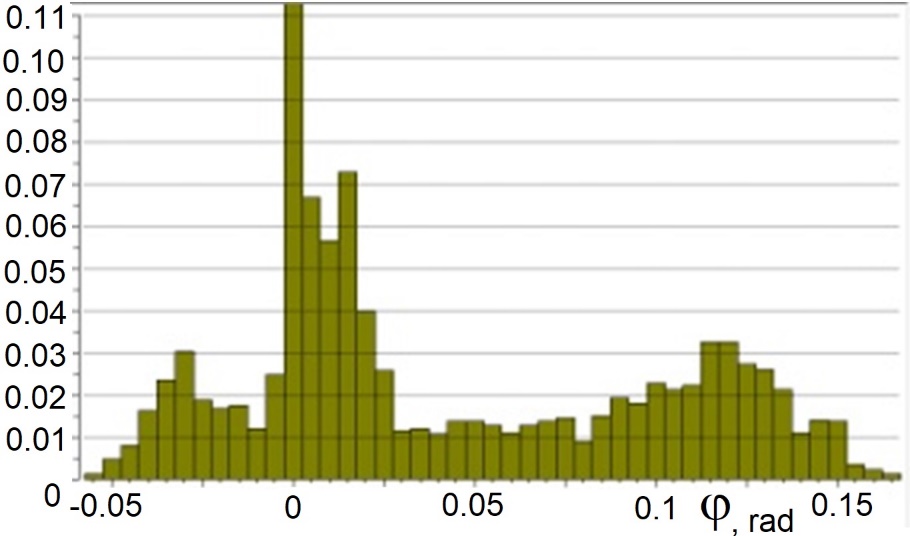 где        - параметр размытости или «ширина окна», устанавливаемая в результате максимизации функционала качества:
4
Оценка вероятности отказа торсиона
Вероятность отказа торсиона по определению означает вероятность того, что действующие касательные напряжения превысят предельно допустимые для материала торсиона:
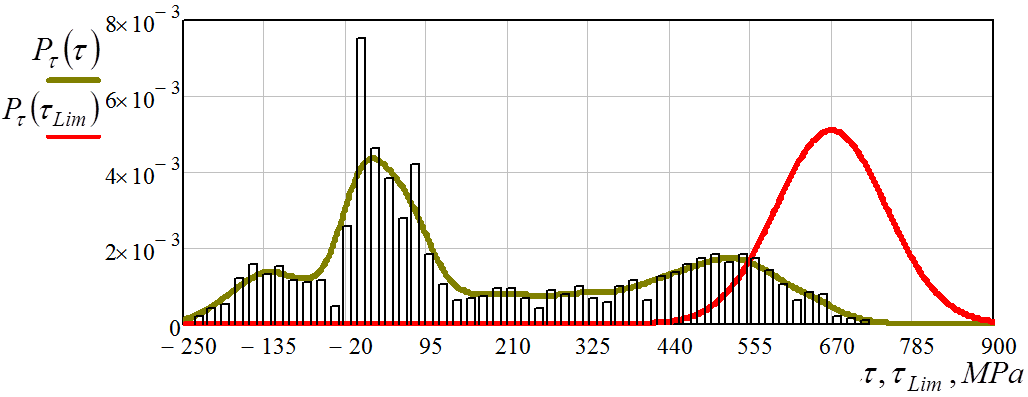 Графическая иллюстрация для расчета вероятности отказа при закручивании торсиона по часовой стрелке
Результаты расчетов вероятности отказа торсиона в «стоповом» режиме
5
Спасибо за внимание!
Статья посвящается создателю бесступенчатой трансмиссии нового типа, научному руководителю и вдохновителю Отдела механики Института машиноведения УрО РАН, великому ученому 
Александру Александровичу Благонравову
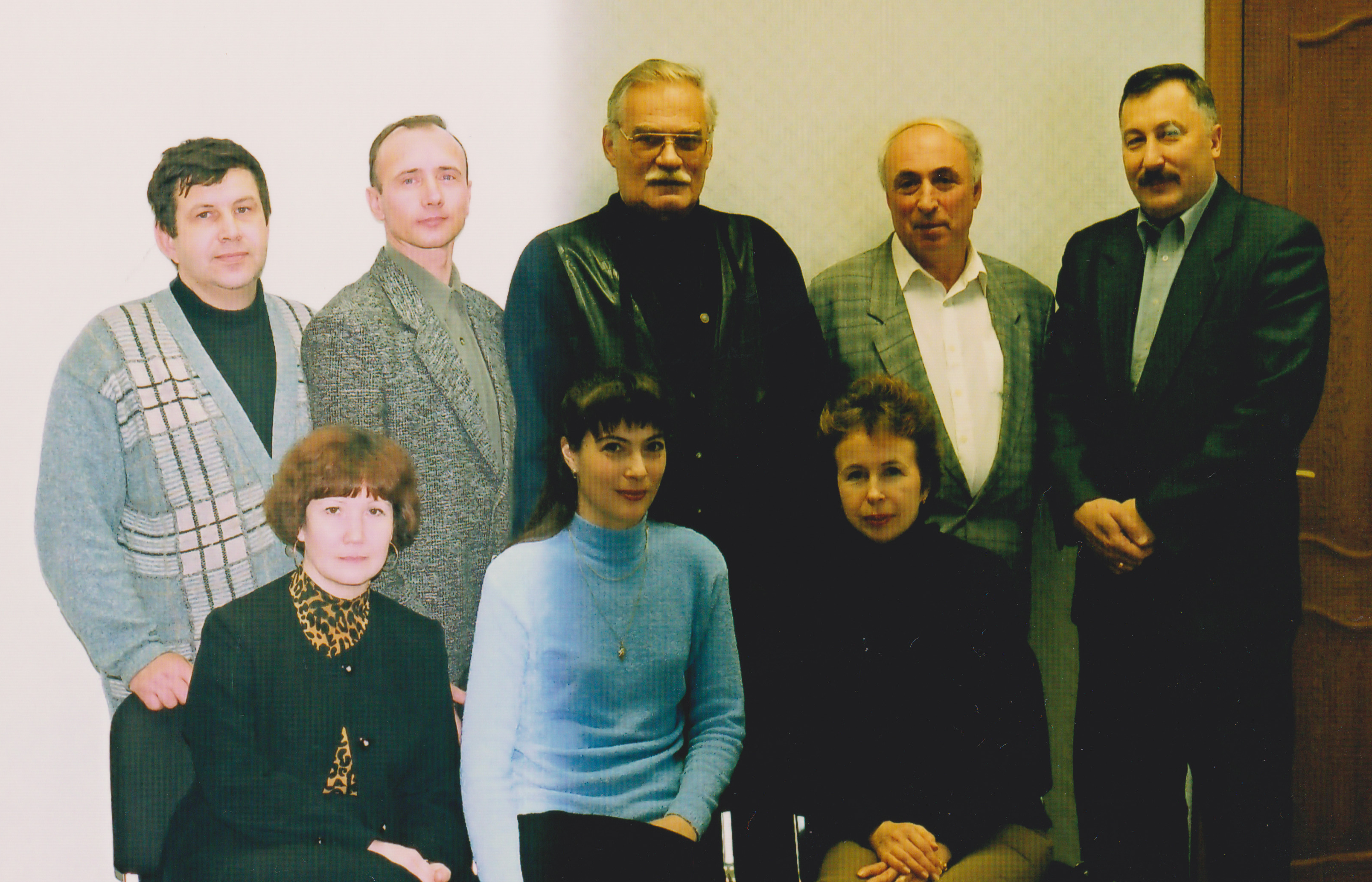 Коллектив 
Отдела механики 
ИМАШ УрО РАН
Май 2003 года
6